О результатах приема в аспирантуру на образовательные программы МИЭМ НИУ ВШЭ
Монахов И.С.
академический директор Аспирантской школы по техническим наукам
Поступление в аспирантуру – 2023 (две волны приёма)
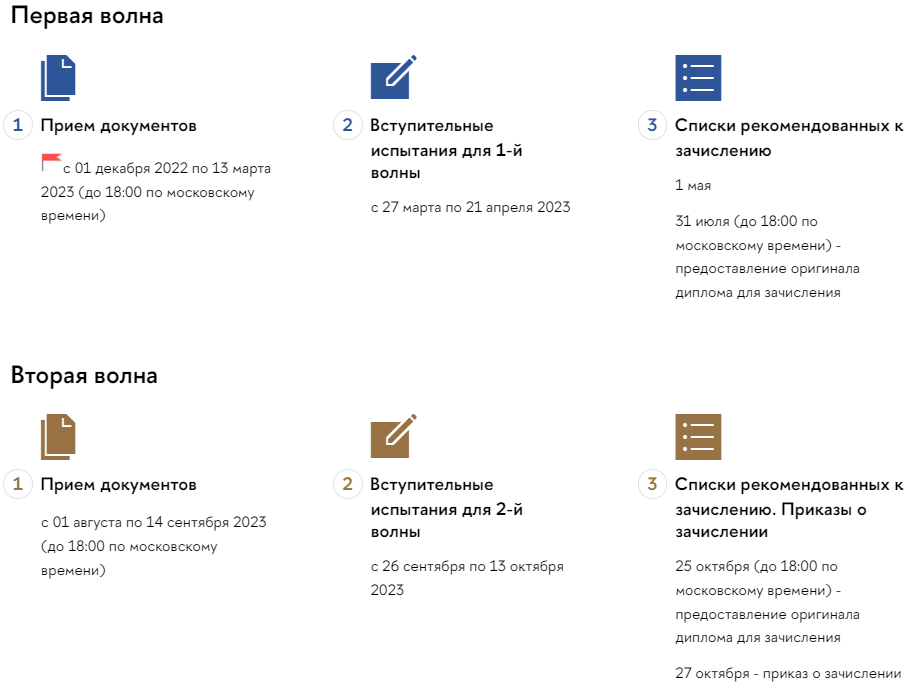 2
Осенняя волна приема 2023: количество мест и заявок
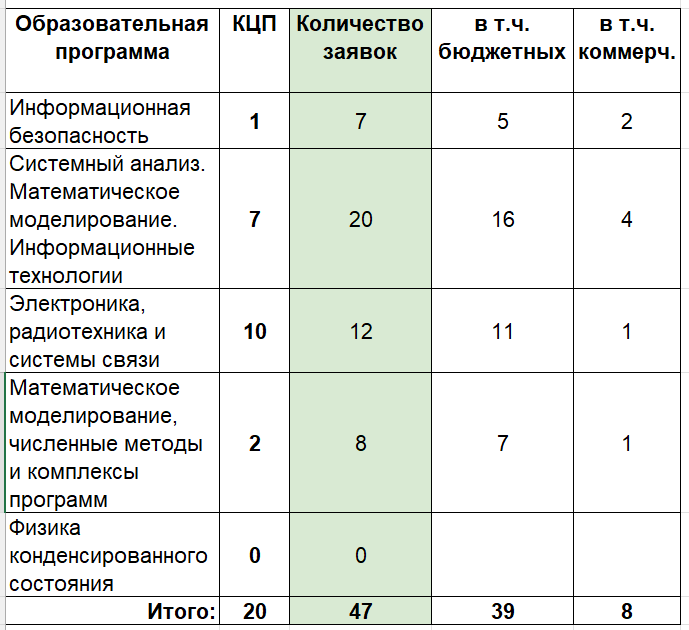 3
Количество аспирантов, зачисленных на образовательные программы МИЭМ НИУ ВШЭ
4
Количество аспирантов, зачисленных на бюджетные места
 образовательной программы «Электроника, радиотехника и системы связи»
по профилям подготовки
5
Количество аспирантов, зачисленных на бюджетные места образовательной программы «Системный анализ» по профилям подготовки
6
Аспиранты, зачисленные в академическую аспирантуру на образовательные программы МИЭМ НИУ ВШЭ в 2023 году
Количество магистрантов, зачисленных
 на единый трек «Магистратура-аспирантура»
7
Иностранные аспиранты МИЭМ НИУ ВШЭ,
 зачисленные по квоте Россотрудничества в 2023 году
8
Контрольные цифры приема
 на образовательные программы аспирантуры МИЭМ НИУ ВШЭ
9
Эффективность работы аспирантуры 
по защитам аспирантов набора 2018 г. (KPI 2023 г.)
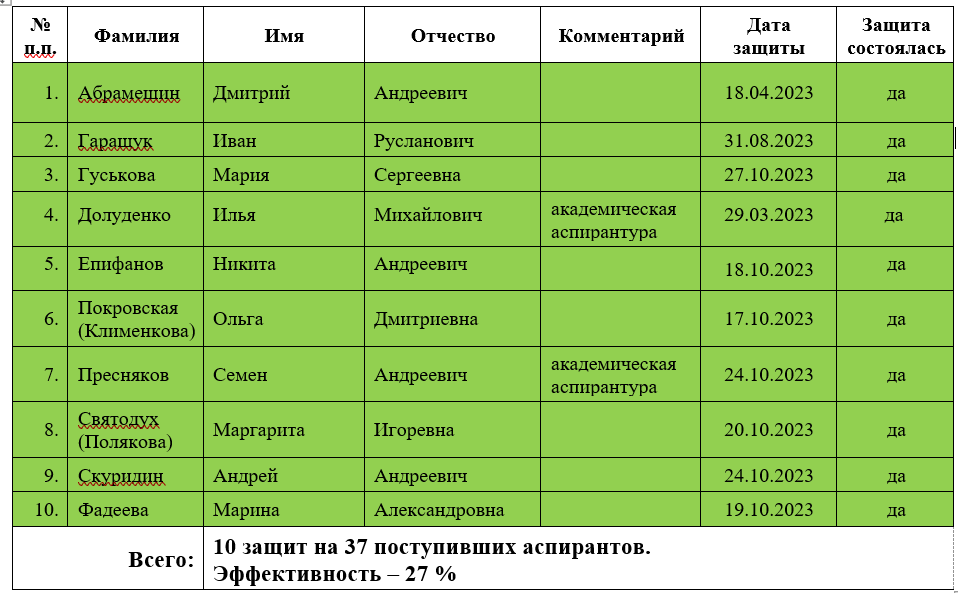 10
Спасибо за внимание!
11